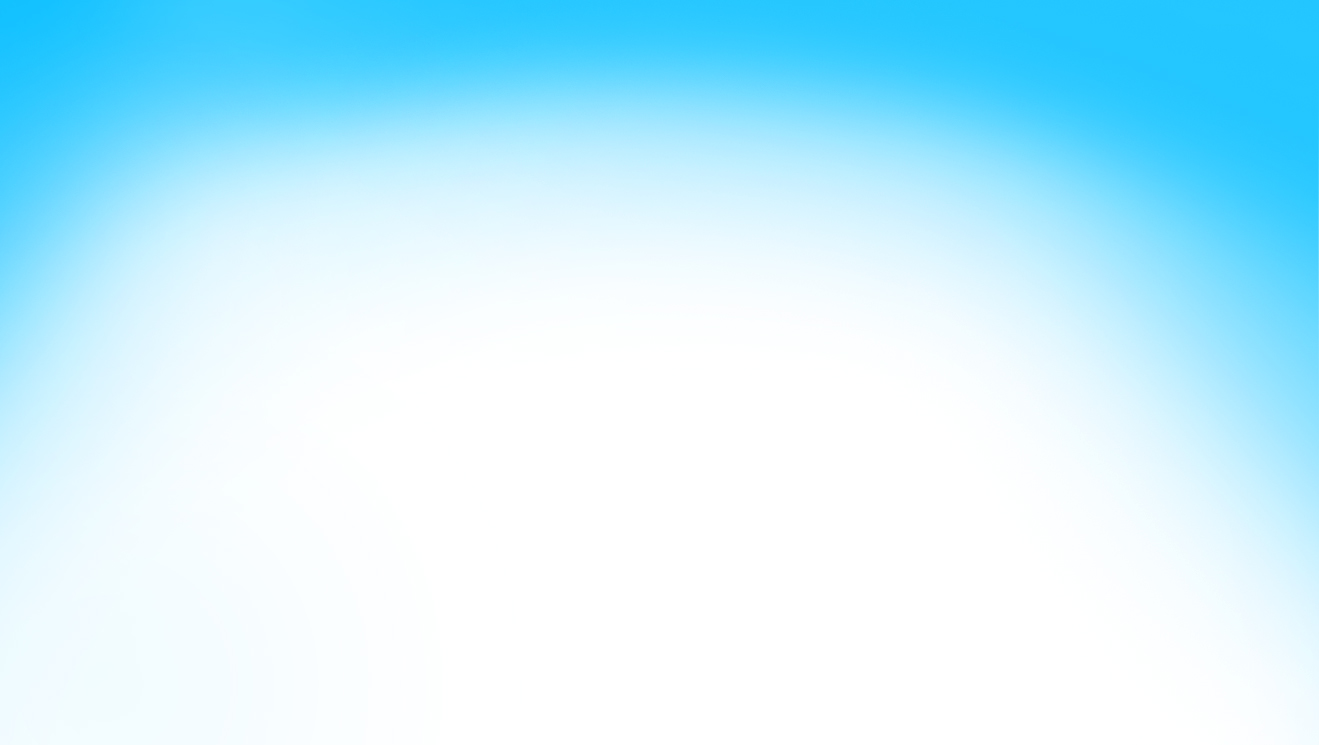 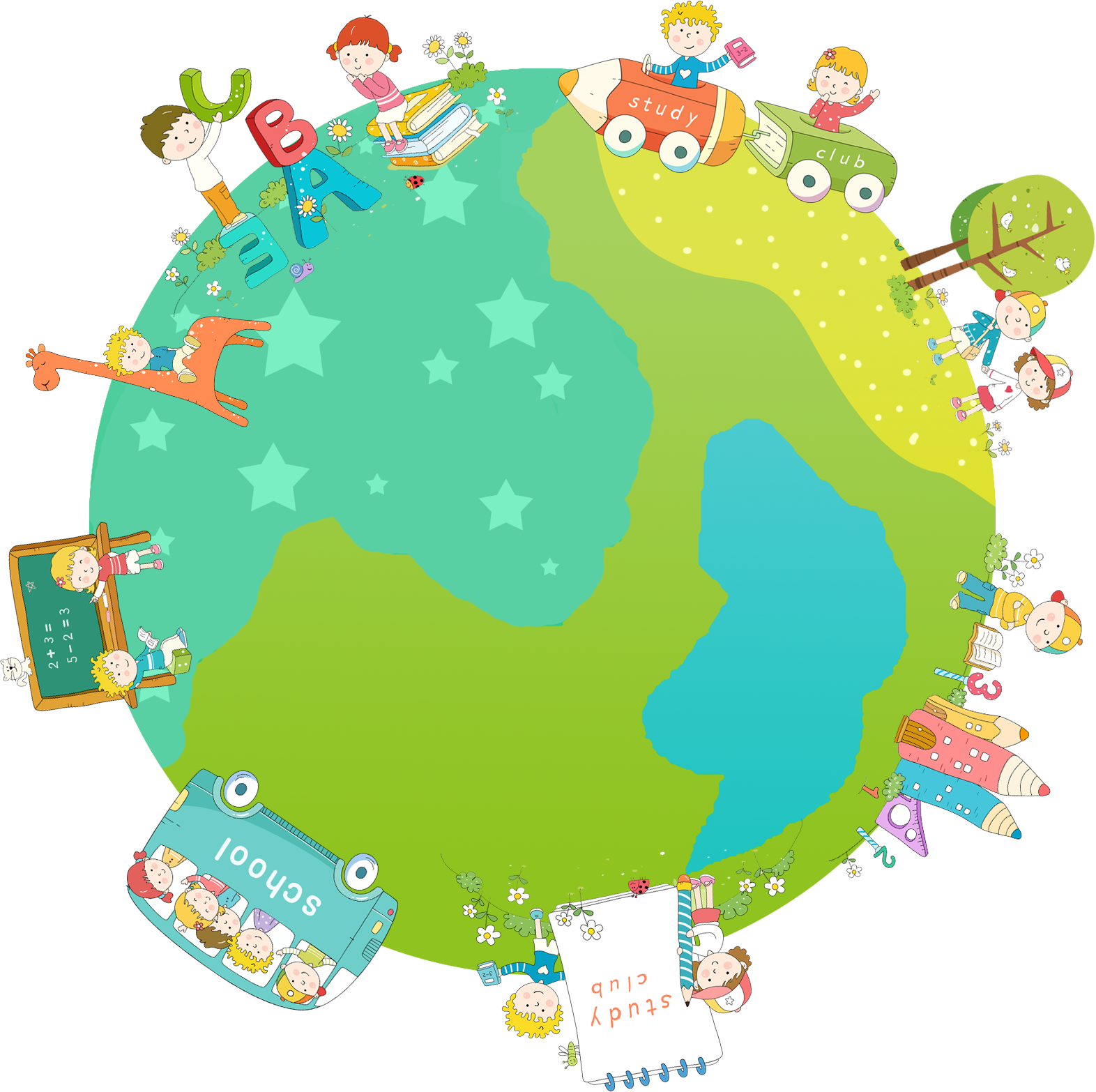 Unit 7- Grade 4
Teacher : Linh
Welcome my class !
Nội quy lớp học:
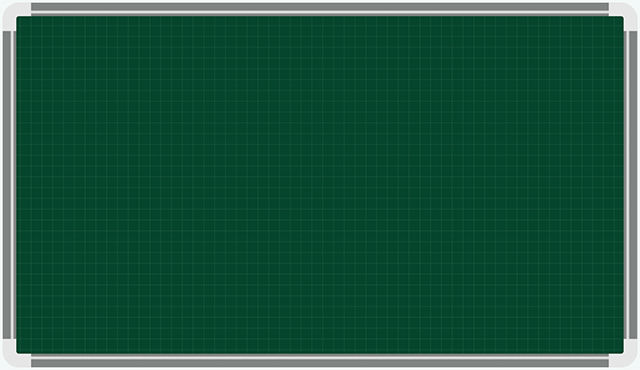 Tuesday, September 28 th 2021Unit 7: What do you like doing?Lesson 1
I.New words:
  Swimming
Cooking
Collecting stamps
Playing chess
II. Structures:
What do you like doing  ? Bạn thích làm điều gì?
I like + động từ- ing …: Tôi thích ….
Warm up:
Tuesday, September 7th 2021
Tuesday, September 7th 2021
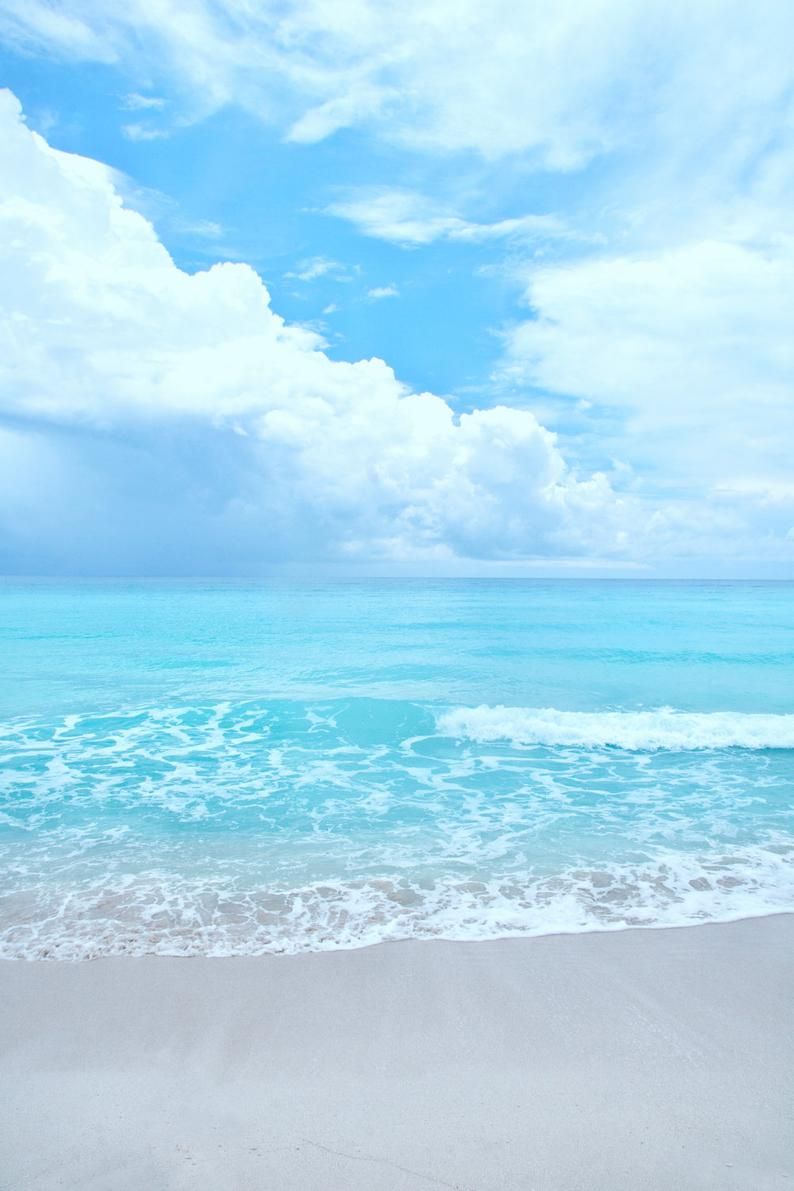 FISHING GAME
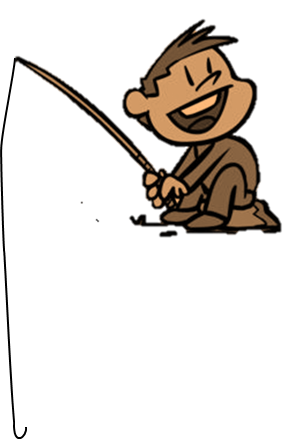 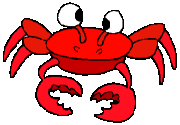 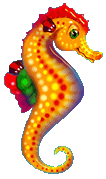 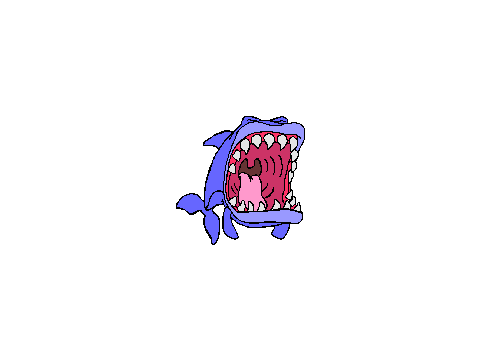 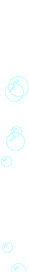 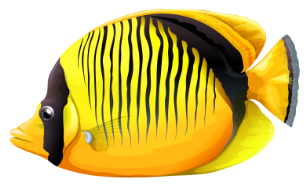 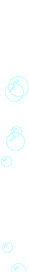 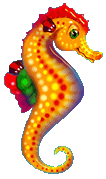 GO
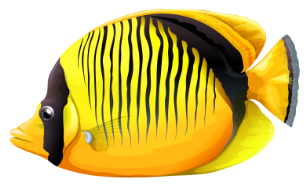 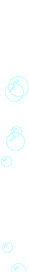 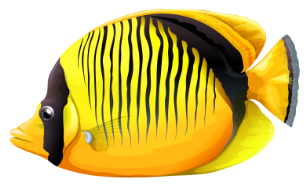 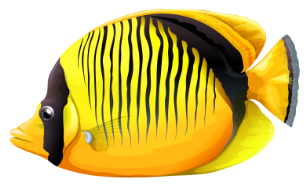 Question 1: What is he doing?
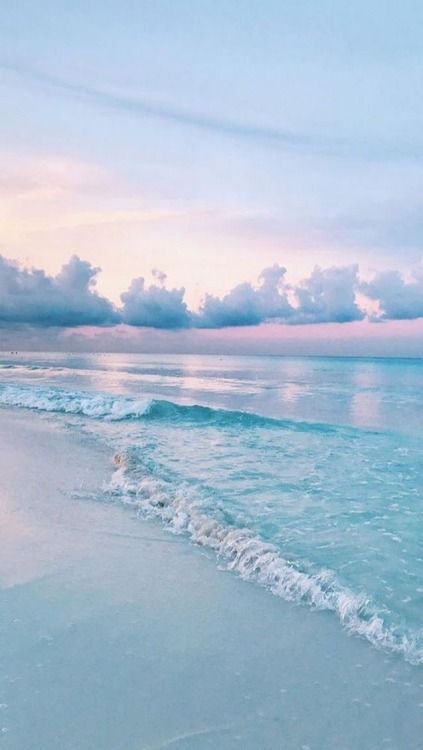 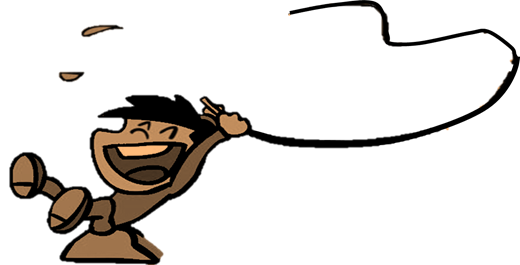 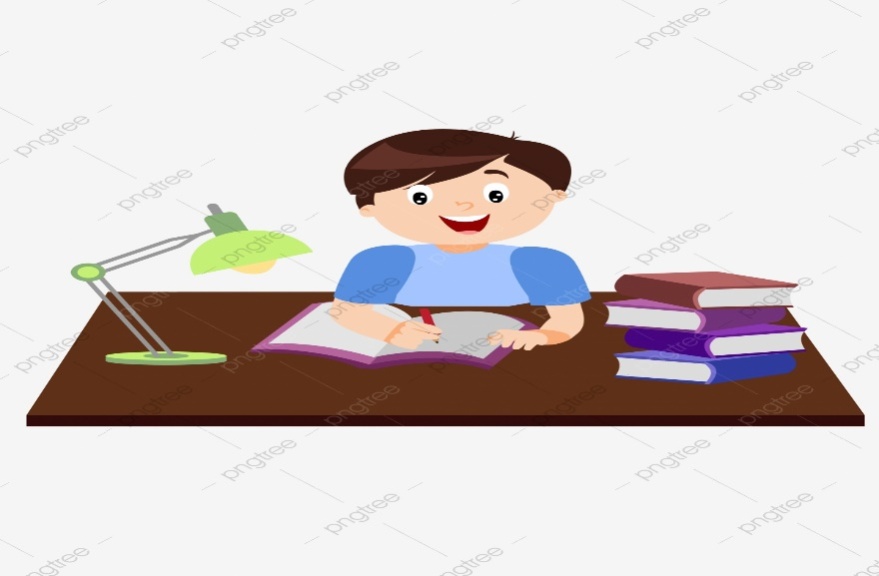 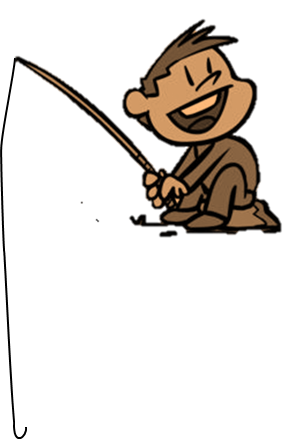 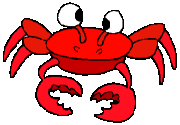 C. Studying
A. Playing
D. Going out
B.Watching TV
C. Studying
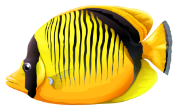 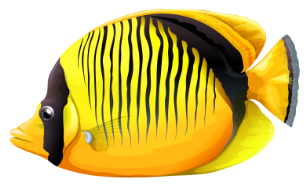 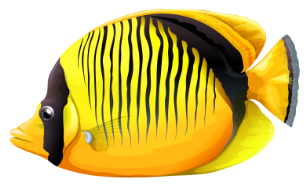 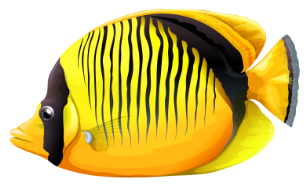 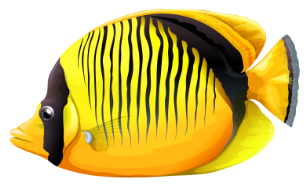 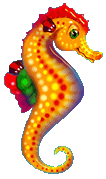 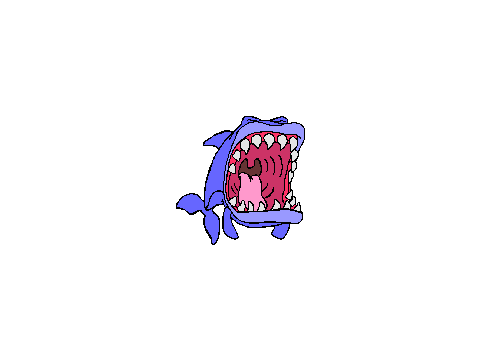 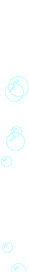 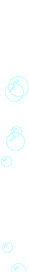 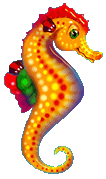 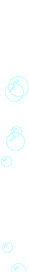 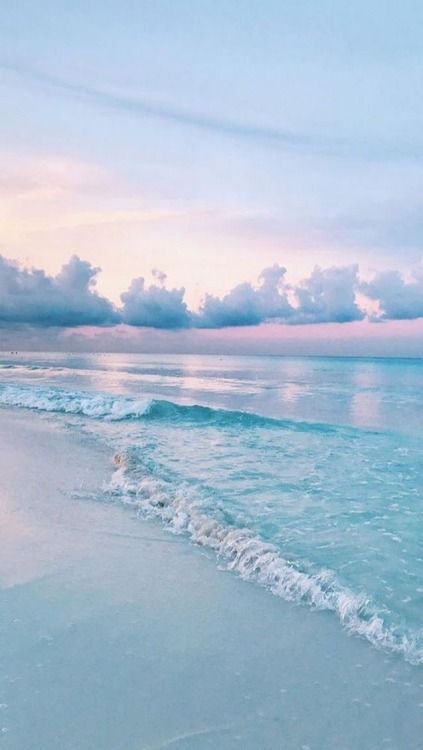 Question 2: What can you see?
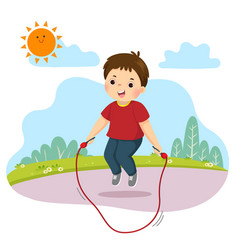 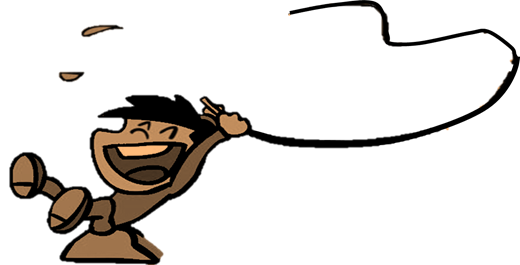 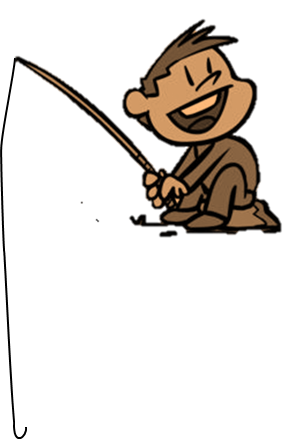 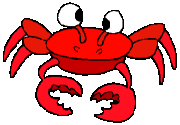 A. Skip
C. Skate
D. Play
B. see
A. Skip
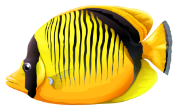 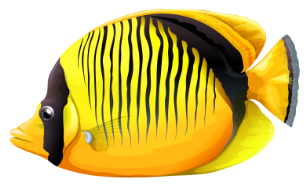 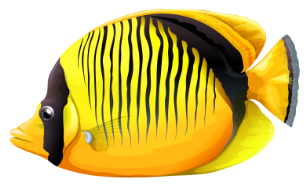 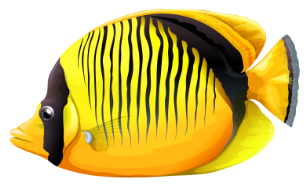 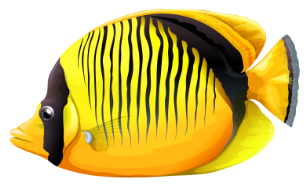 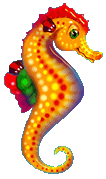 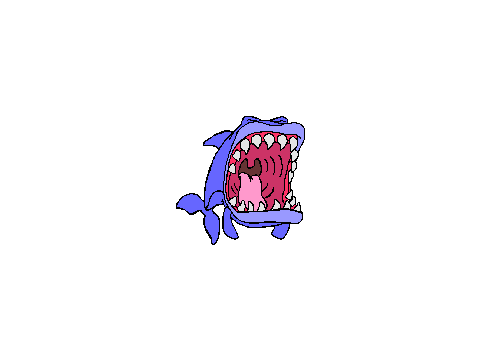 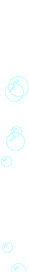 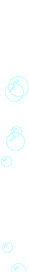 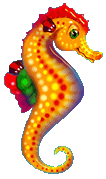 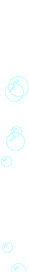 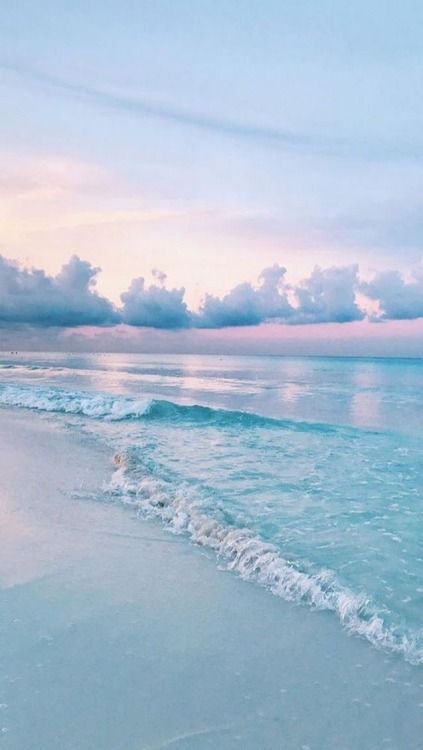 Question 3: What can you see ?
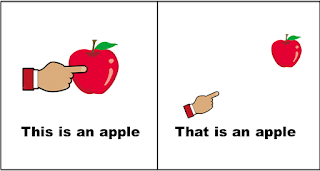 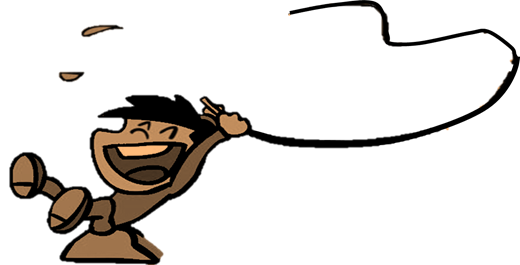 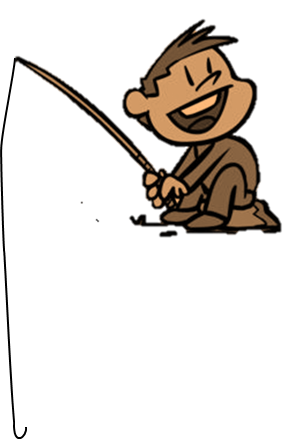 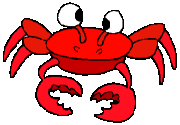 C. That
A. this
D. These
B. Those
C. That
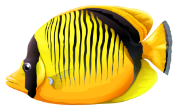 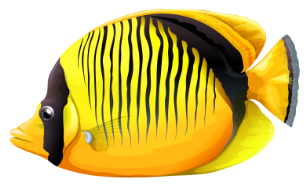 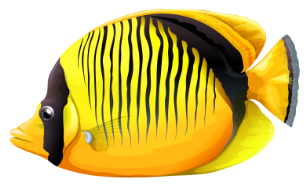 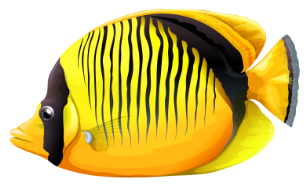 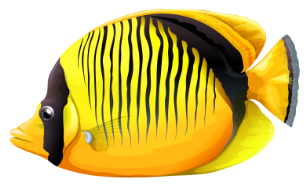 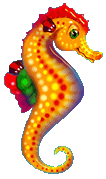 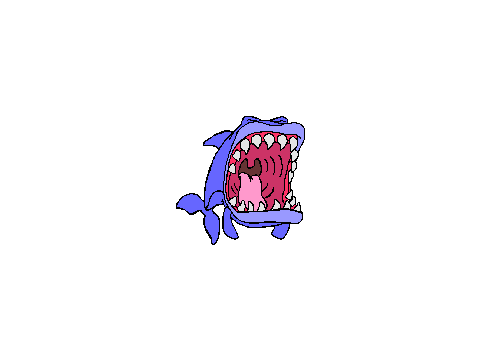 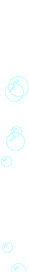 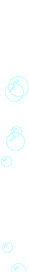 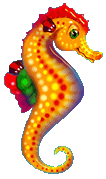 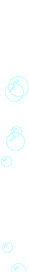 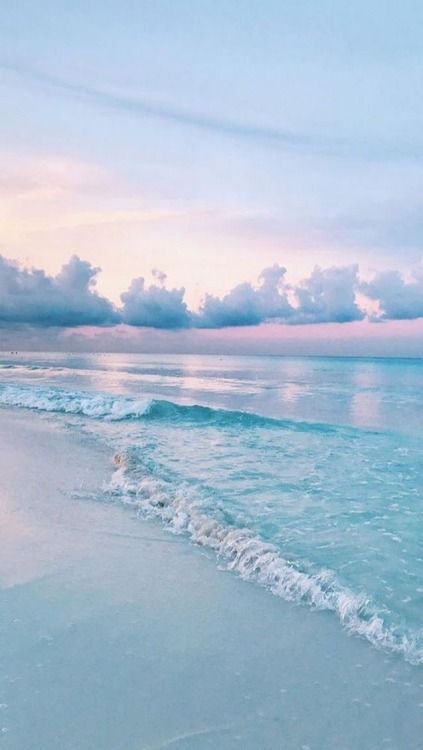 Question 4: What can you see?
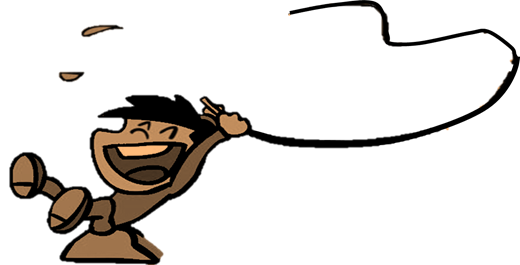 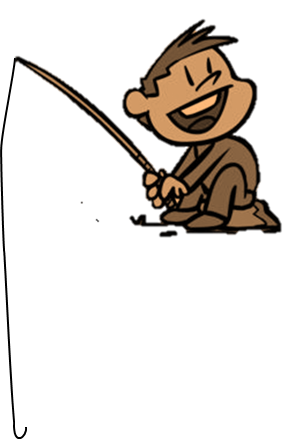 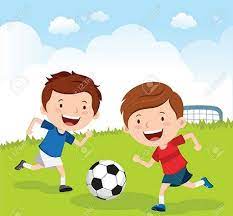 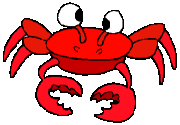 C. Play football
A. Play guitar
D. Play tennis
B. Play piano
C. Play football
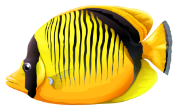 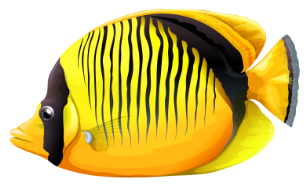 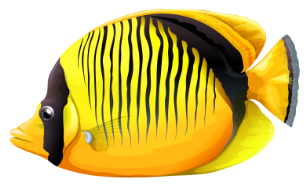 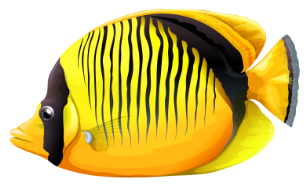 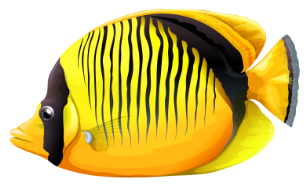 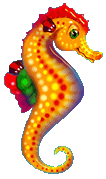 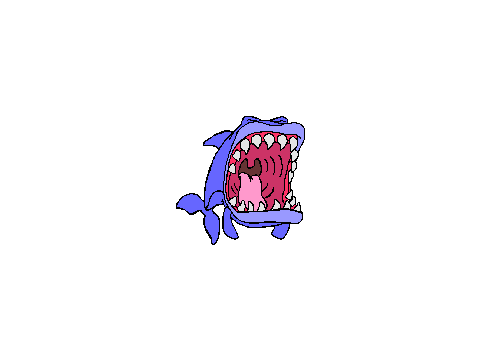 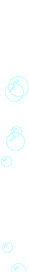 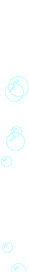 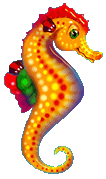 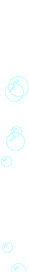 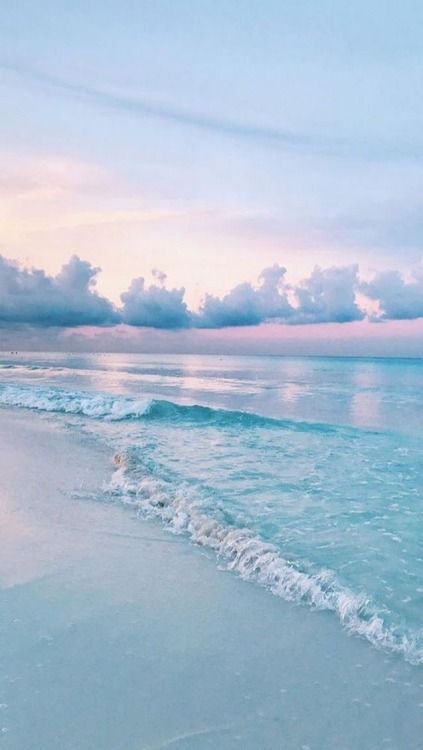 Question 5: What is this ?
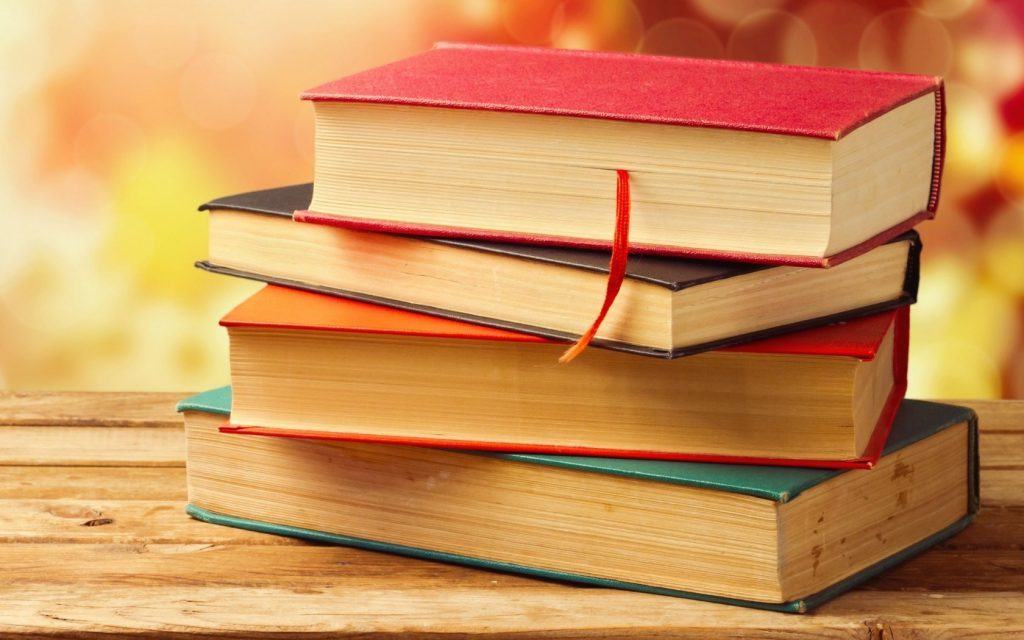 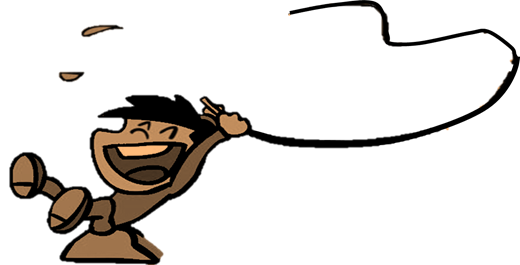 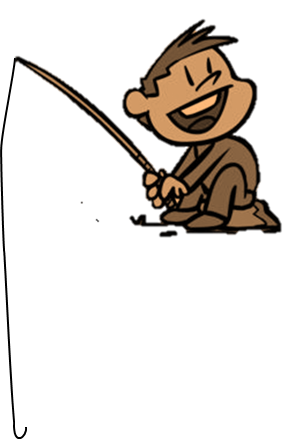 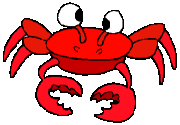 C. Books
A.pen
D. School
B. Box
C. Books
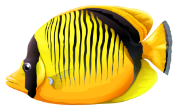 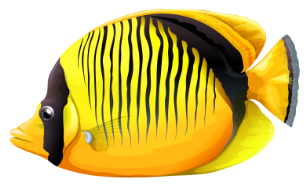 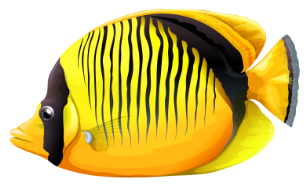 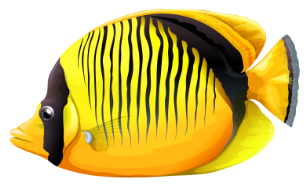 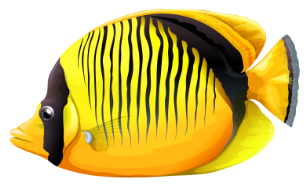 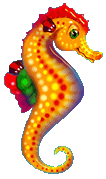 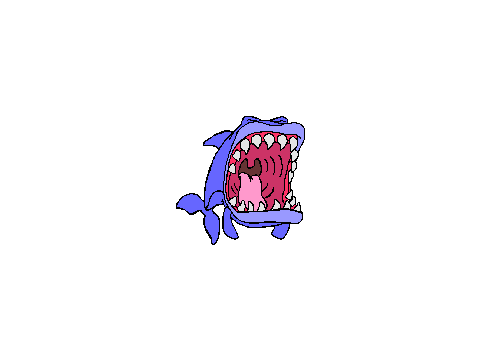 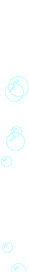 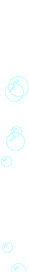 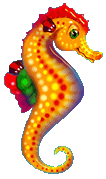 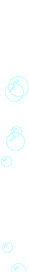 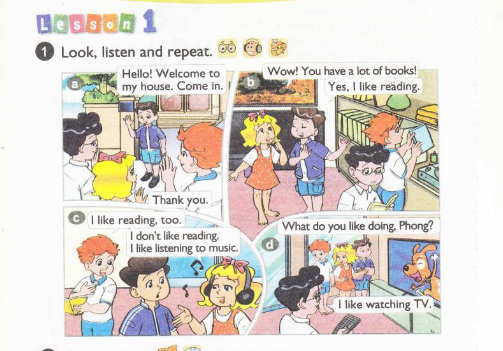 Vocabulary :
collecting stamps : Sưu tập tem
playing chess: chơi cờ
Cooking : Nấu ăn
Swimming : Bơi lội
2.Point and say
What do you like doing?
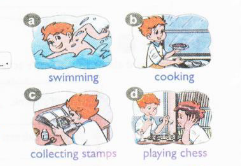 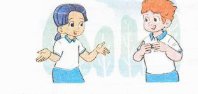 I like _________________.
Swimming
II. Structures:Question : What do you like doing?  Bạn thích làm điều gì …?Answer :I like + Động từ - ing ( Swimming, cooking, collecting stamps, playing chess…) Tôi thích….
Ans : 1.b   2.c   3.a
Answer :
1. I like playing football. 
       3. I like reading a book. 
       2. I like playing chess.
       4. I like collecting stamps
Unit 7: What do you like doing ? Lesson 2:I. New words:Riding a bikePlaying badmintonflying a kitetaking photosWatching TVII.Structures:Qs :   What is  your hobby?   ( what is = What’s )Ans: I like + động từ- ing
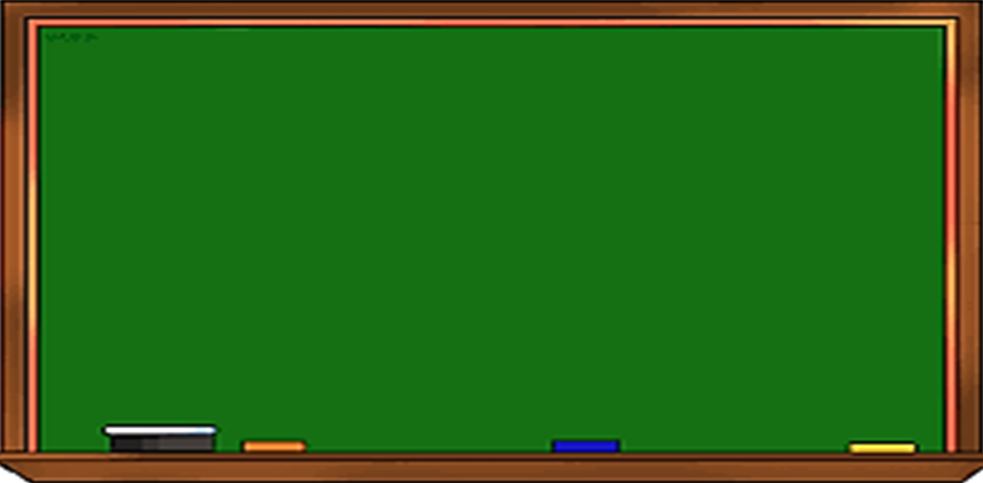 Tuesday, November  23rd 2021
Unit 7: Lesson 1,2-P46,48
like(s) + Ving: Thích (làm gì…)
hobby: sở thích
swimming
cooking
collecting stamps
playing chess
I. New words: từ mới
III. Model sentences: mẫu câu
1- What do you like doing? 
     I like taking photos.
2- What’s your hobby? 
     I like taking photos.
     My hobby is taking photos.
**Note: What’s = What is
riding a bikeplaying badmintonflying a kitetaking photoswatching TV
III. Homelink: BTVN
1-Luyện đọc P46,48 theo video, viết từ mới (2d)+ Mẫu câu(2d) + PH kí+ Chụp bài
2- Làm SBT P28,29 + Luyện hết V15-IOE
Vocabulary:
riding a bike : Đi xe đạp
flying a kite : Thả diều
playing badminton : Chơi cầu lông
taking photos : Chụp ảnh
watching TV : Xem ti vi
2. Point and say
What’s your hobby ?
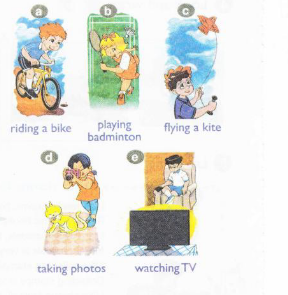 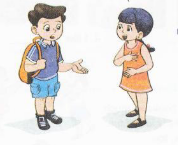 Playing badminton
I like__________.
 ____
II. Structures:Question :  What’s your hobby ? : Sở thích của bạn là gì ?Answer:I like + động từ -ing : Tôi thích ….
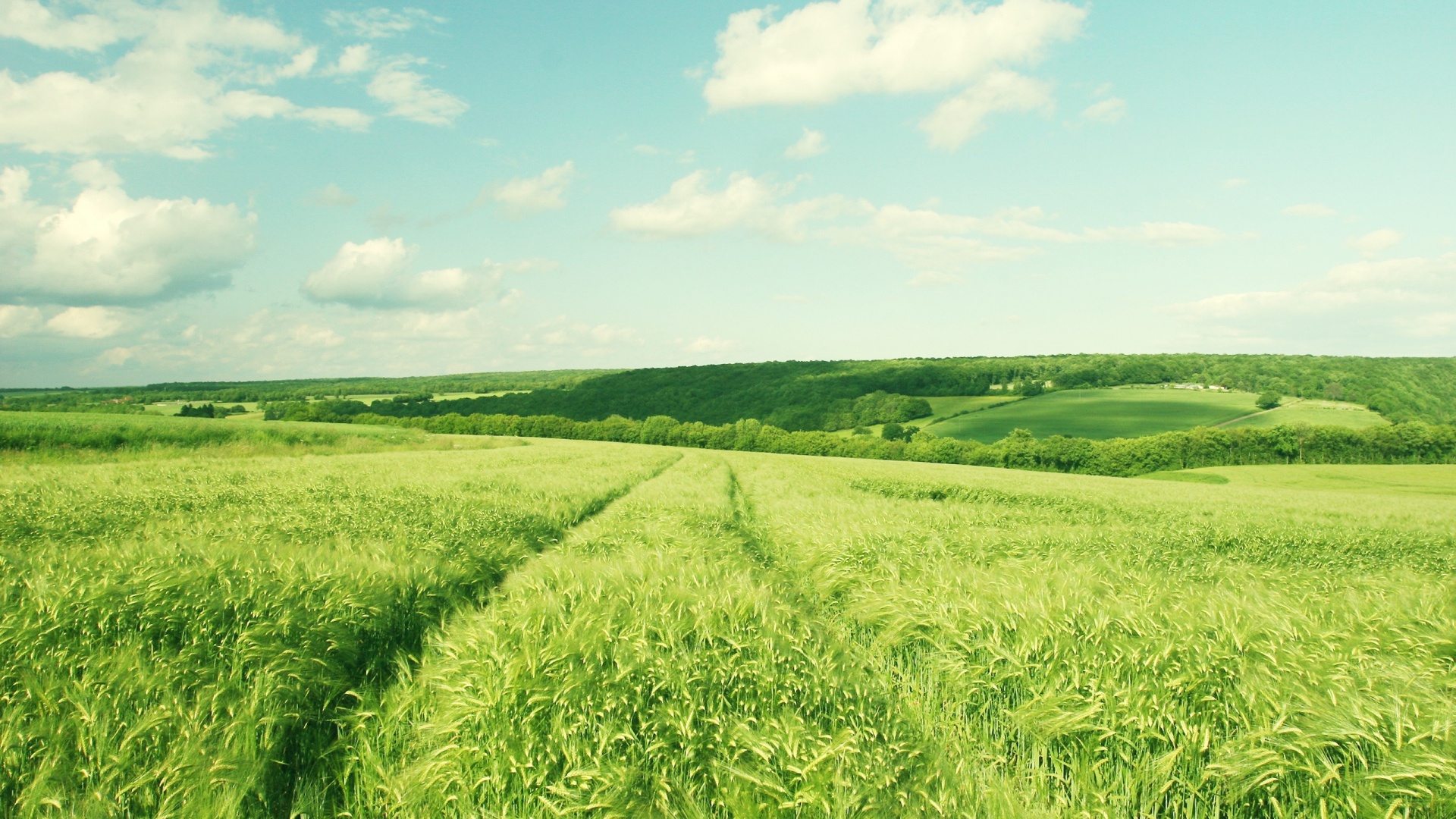 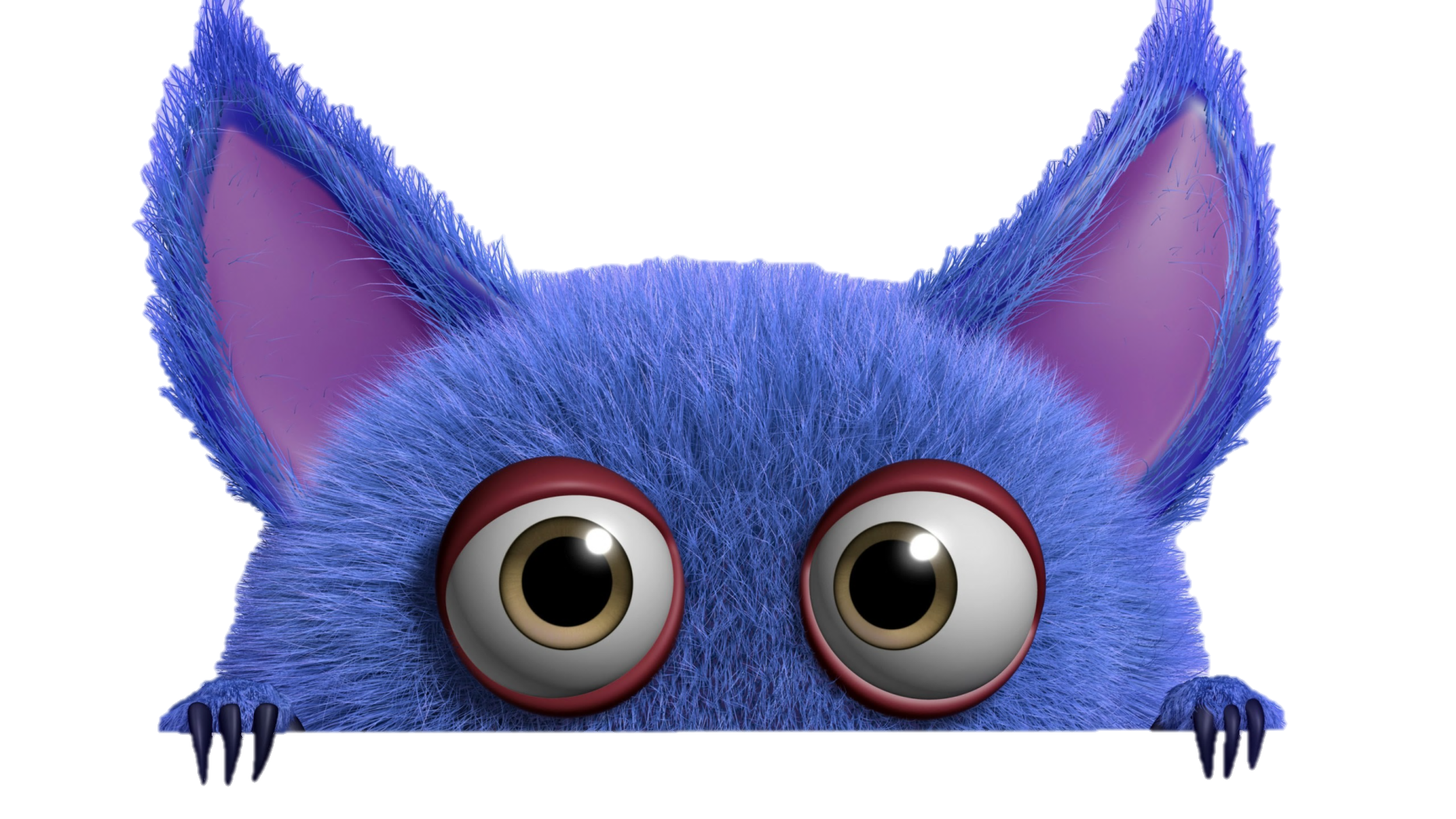 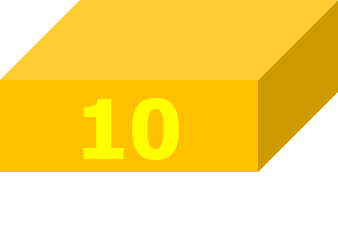 TRÒ CHƠI HỘP QUÀ BÍ MẬT
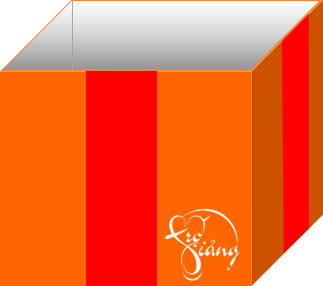 Gift box secret game
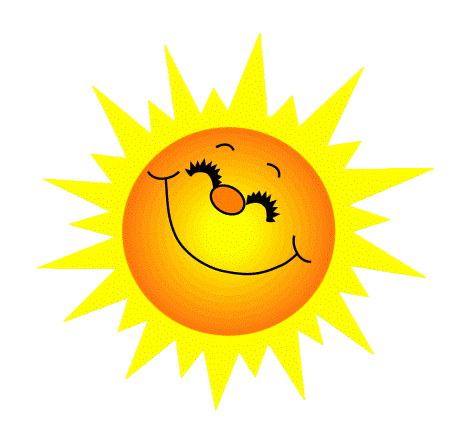 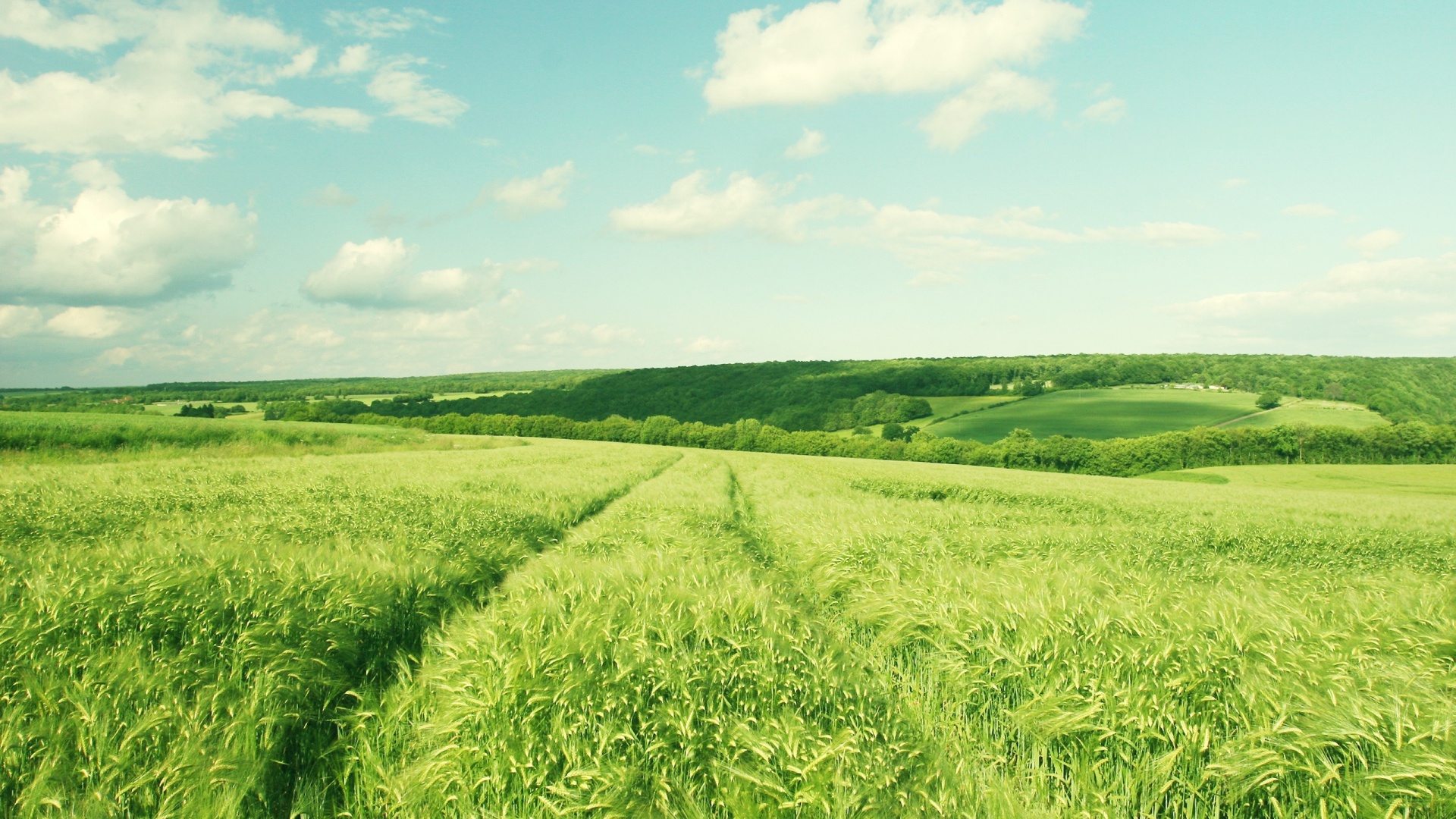 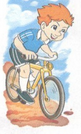 Riding a bike
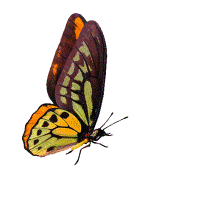 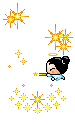 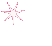 9 Điểm
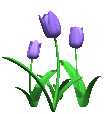 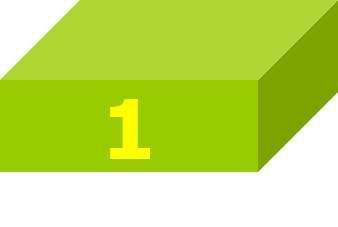 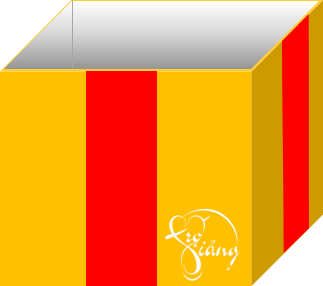 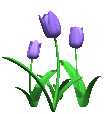 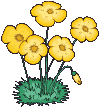 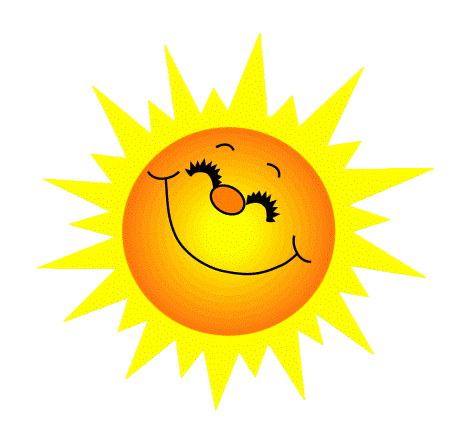 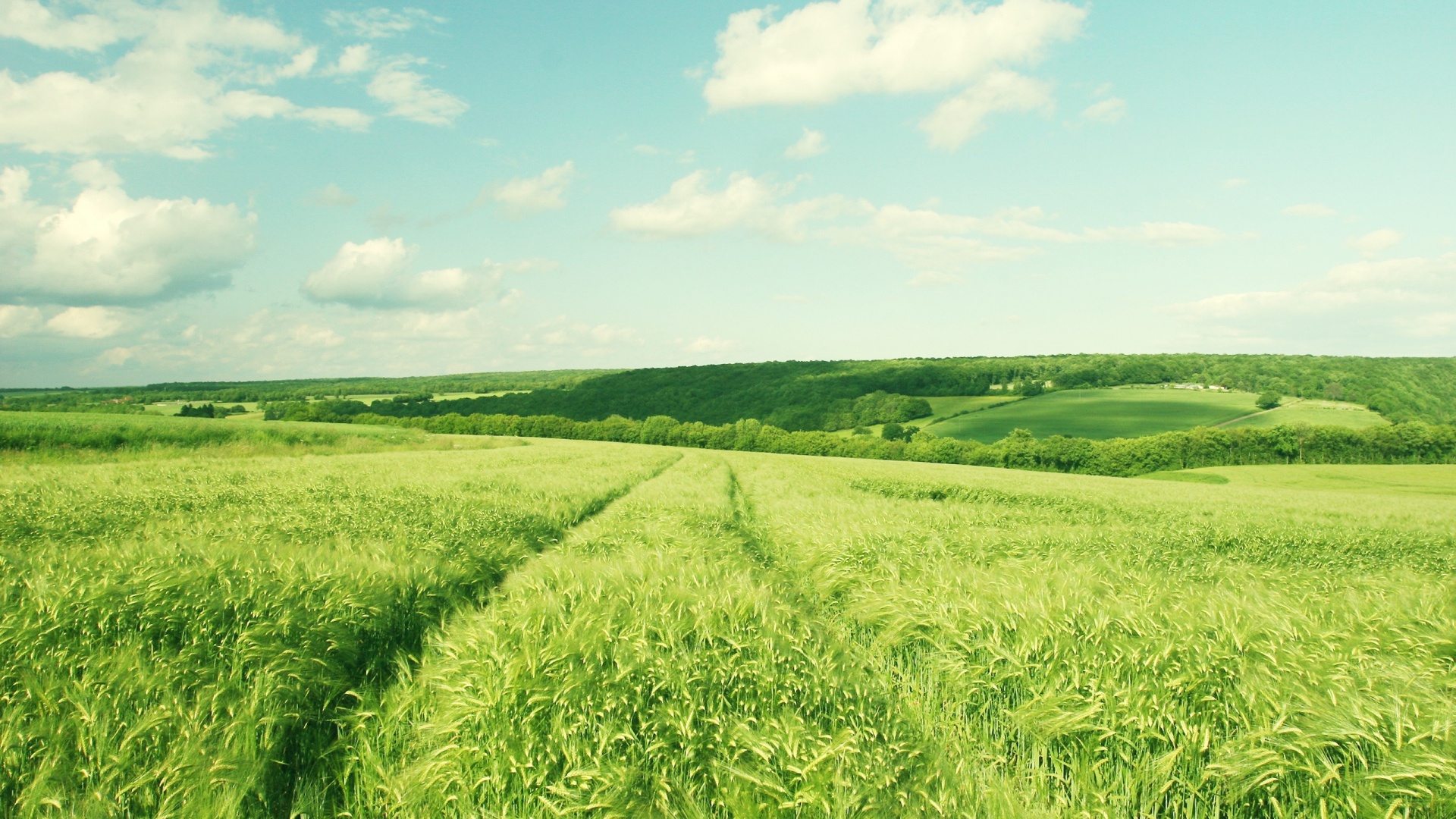 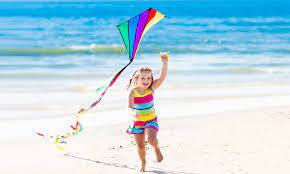 flying a kite
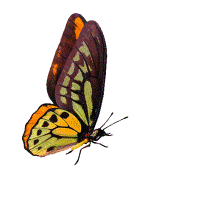 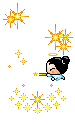 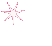 9 Điểm
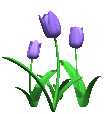 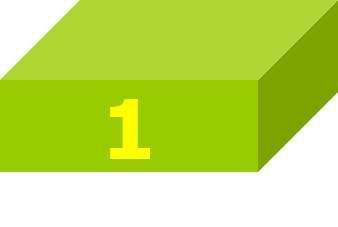 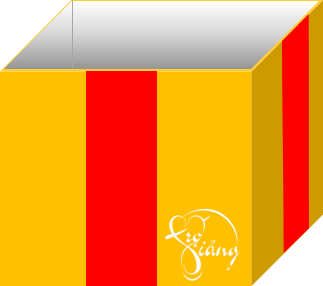 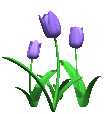 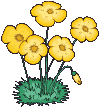 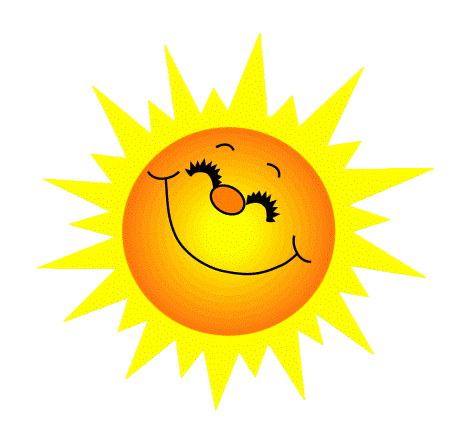 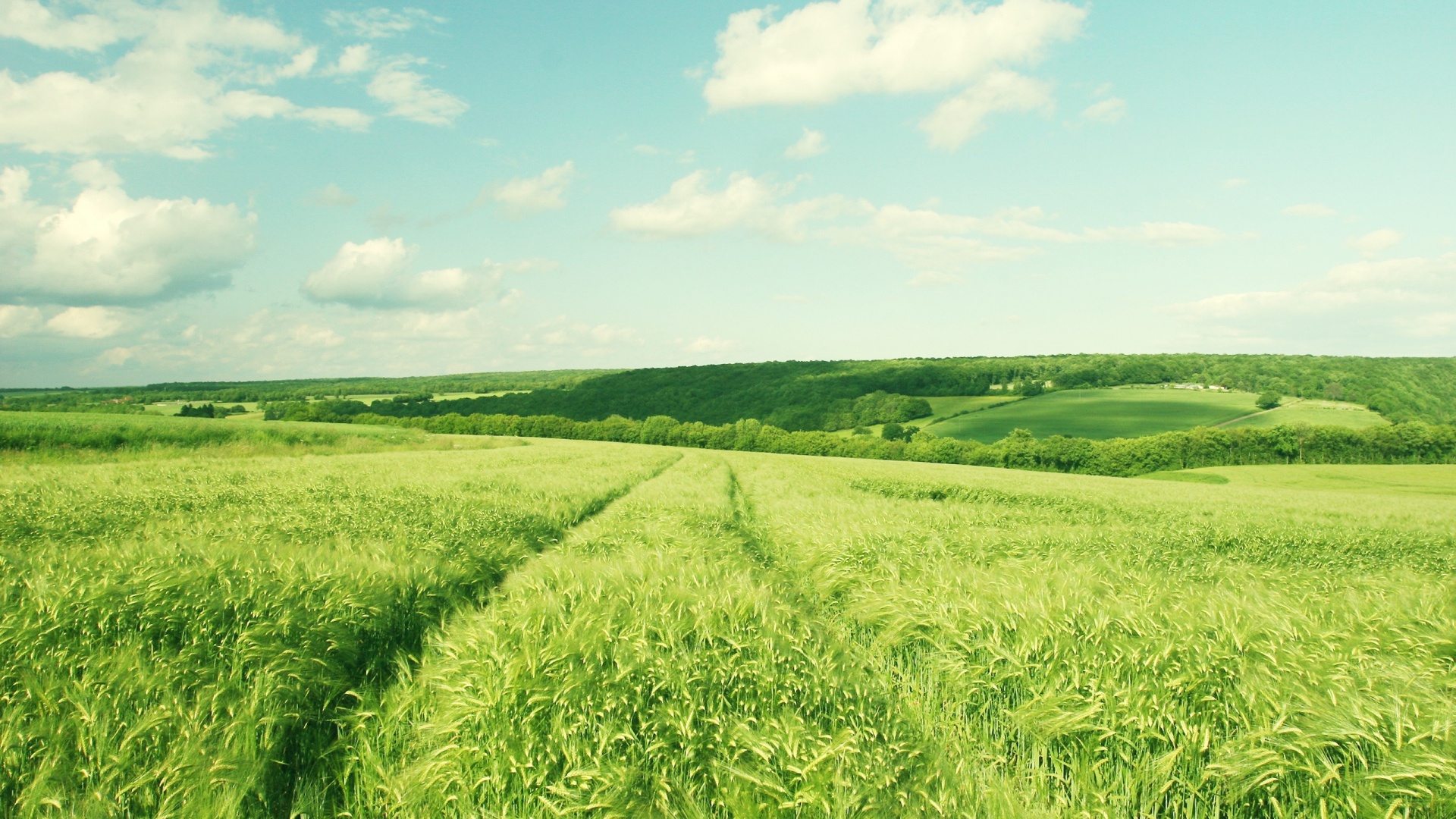 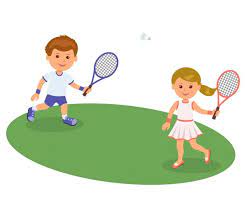 Playing badminton
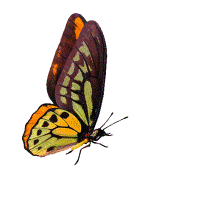 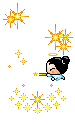 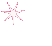 9 Điểm
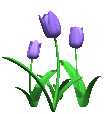 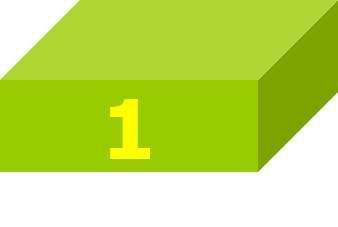 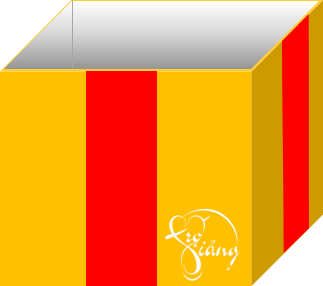 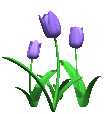 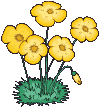 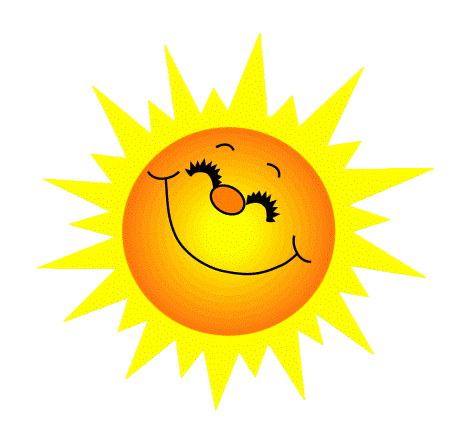 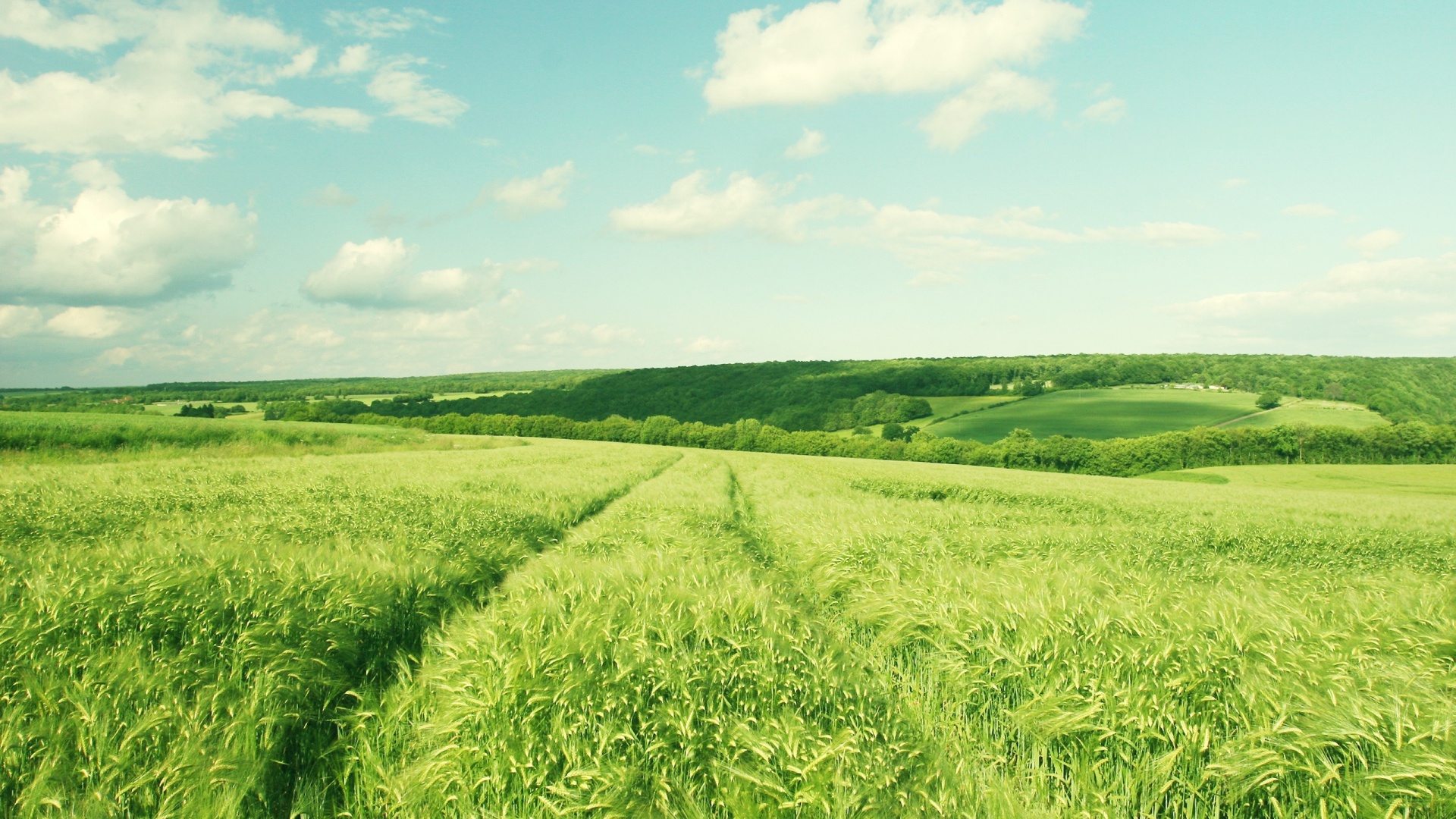 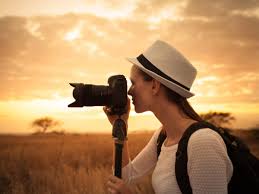 taking photos
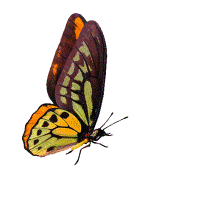 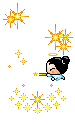 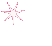 9 Điểm
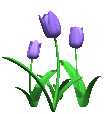 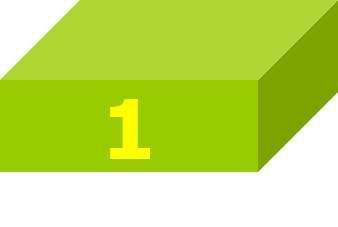 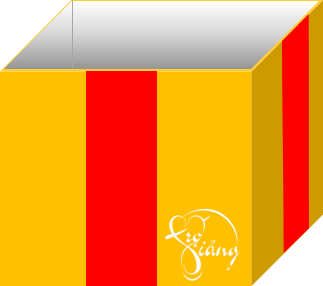 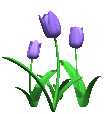 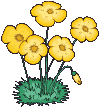 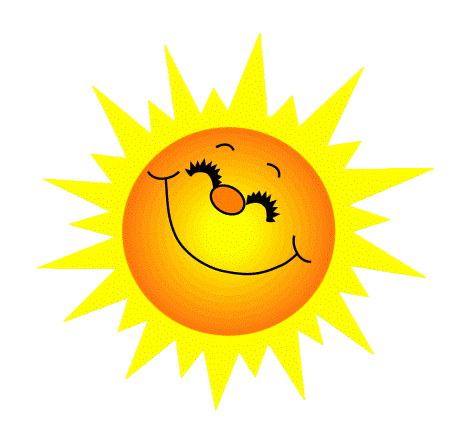 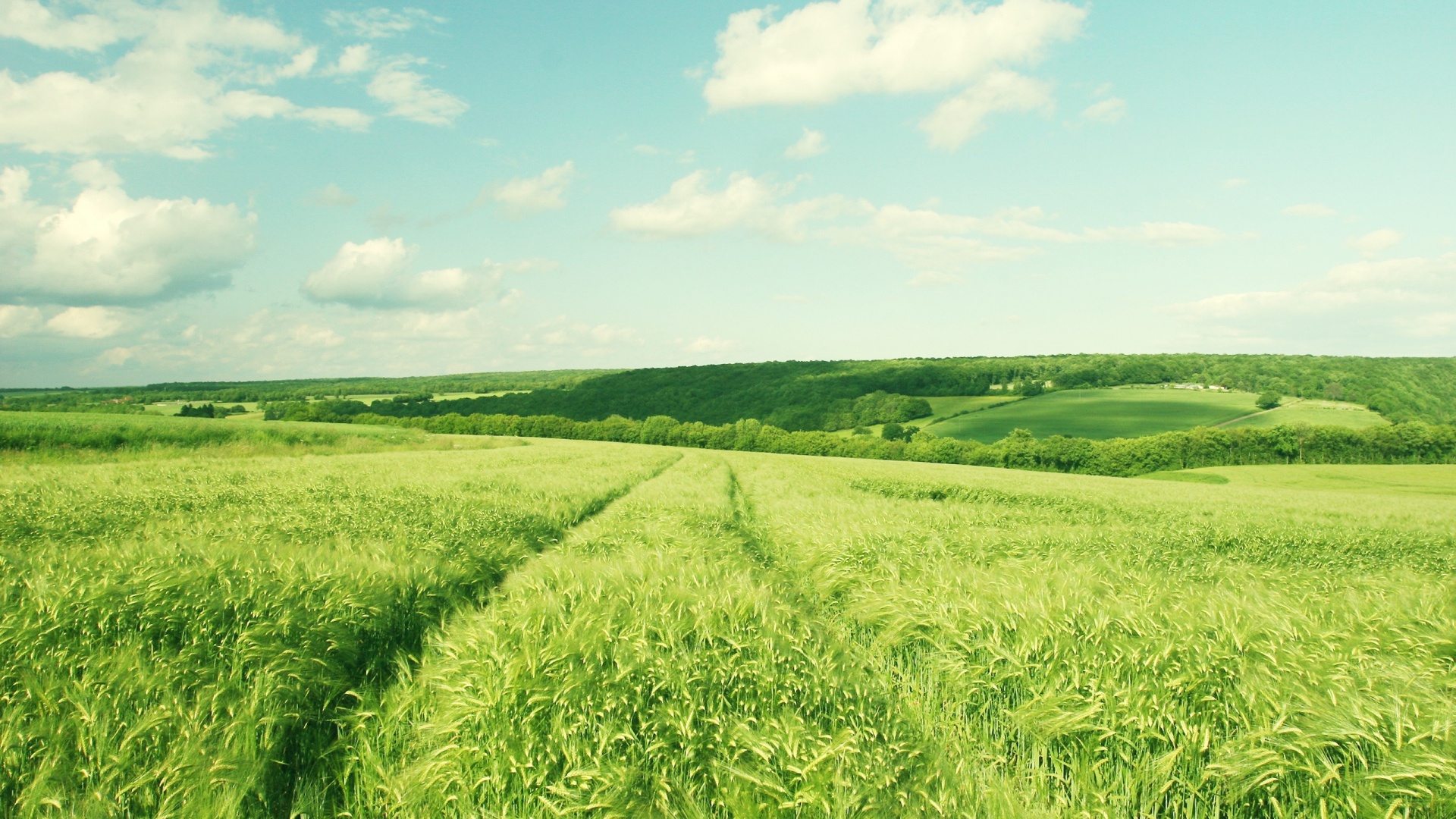 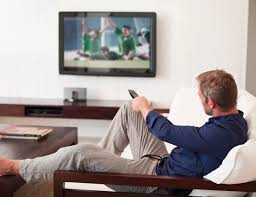 Watching TV
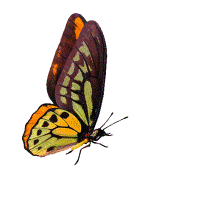 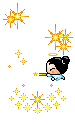 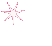 9 Điểm
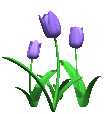 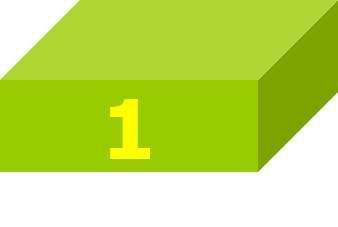 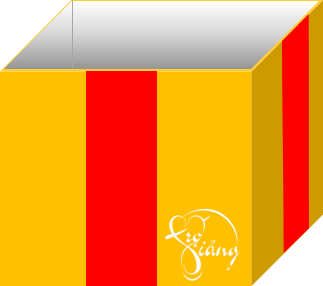 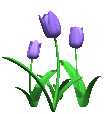 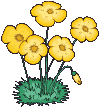 Ans : a. 2                   b. 4                   c. 1                   d. 3
Ans :1. Peter: What's your hobby?    Linda: I like riding a bike.2. Peter: What's your hobby?    Tom: I like flying a kite.3. Phong: What's your hobby?    Linda: I like taking photos.4. Phong : What's your hobby?       Mai: I like playing badminton.
Từng người một hỏi và trả lời về sở thích ( work in group ( 3 people ).
Tuesday, September 28th 2021Unit 7: What do you like doing?      Lesson 3: Pronunciation and Practise
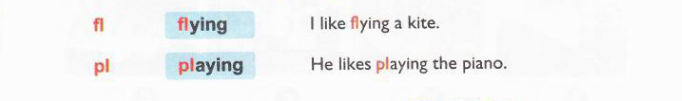 Warm up
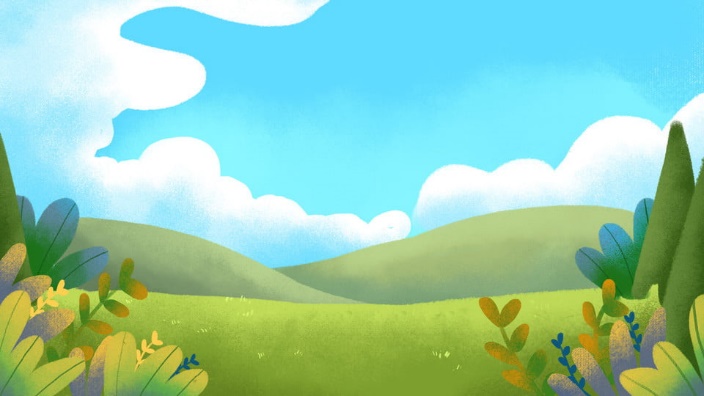 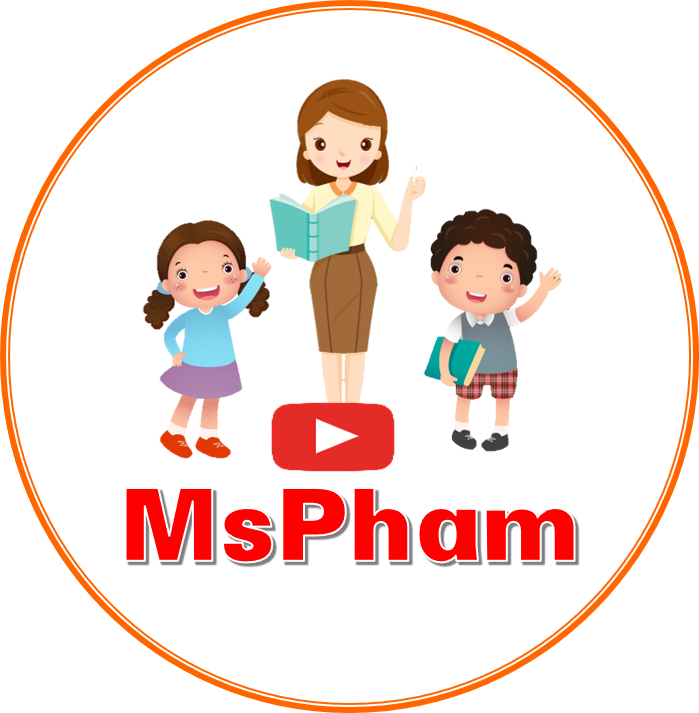 Can you guess?
Ms Huyền Phạm
0936.082.789
START
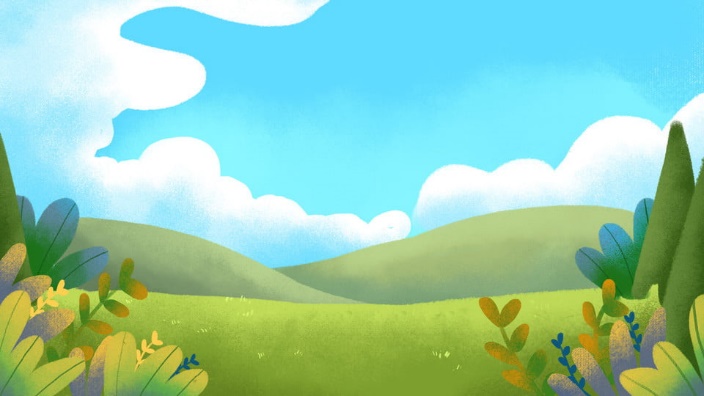 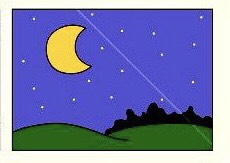 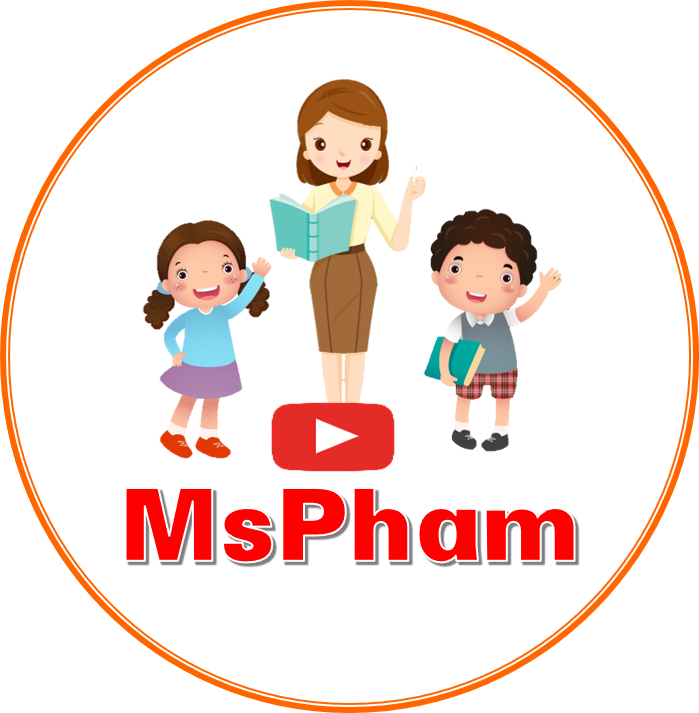 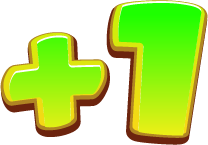 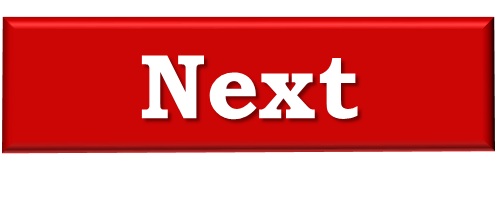 Ms Huyền Phạm
0936.082.789
Morning
Evening
At night
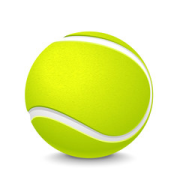 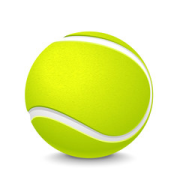 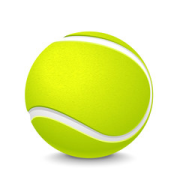 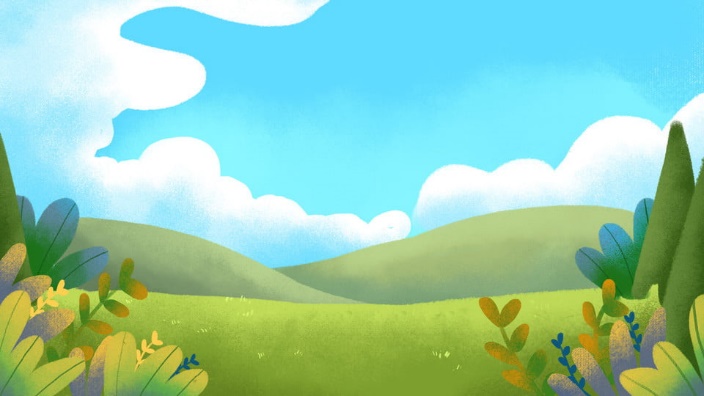 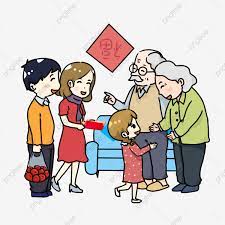 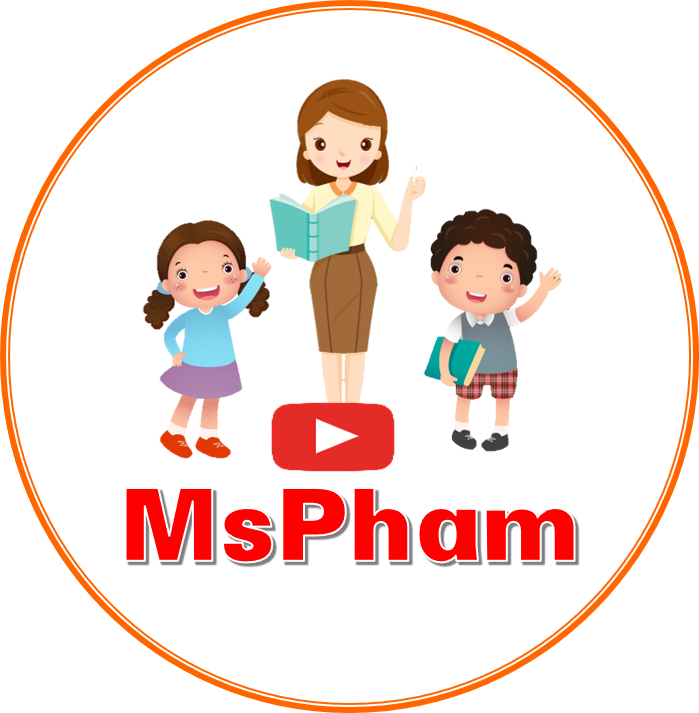 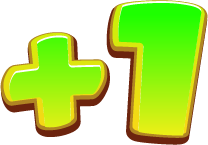 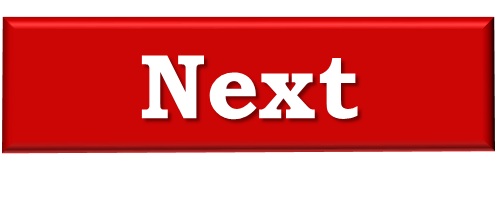 Ms Huyền Phạm
0936.082.789
Visit my friends
Visit my grandparents
Go to the zoo
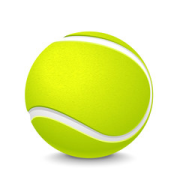 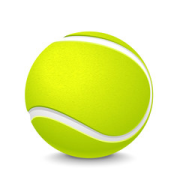 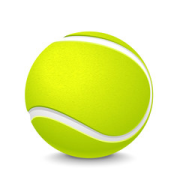 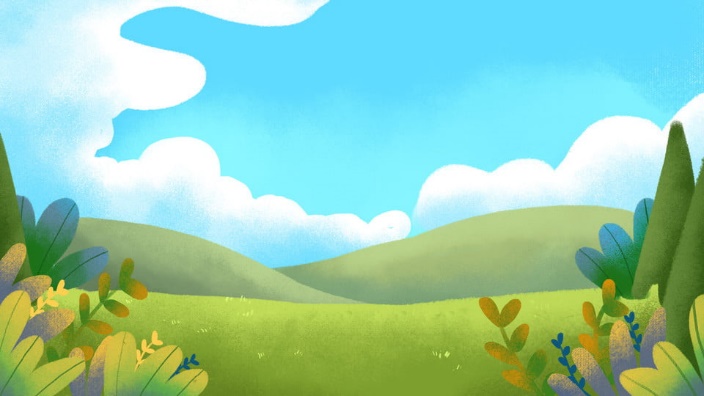 What do you do …. Mondays ?
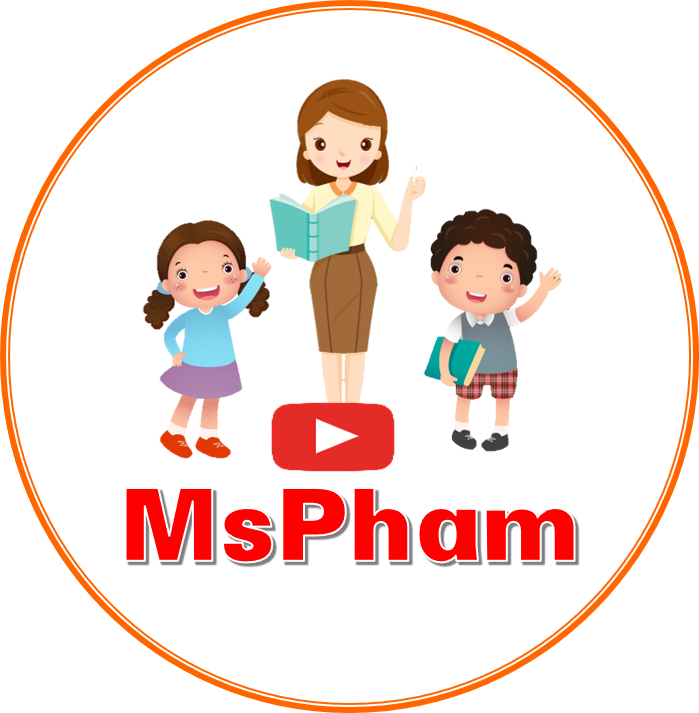 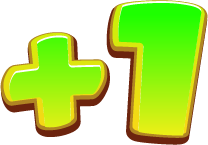 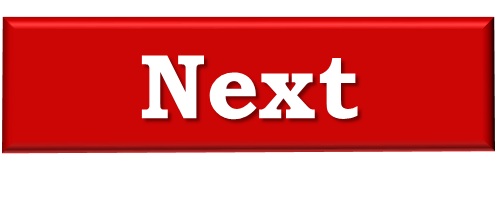 Ms Huyền Phạm
0936.082.789
at
in
on
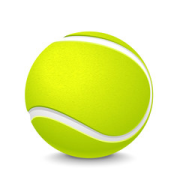 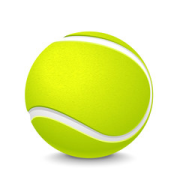 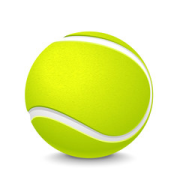 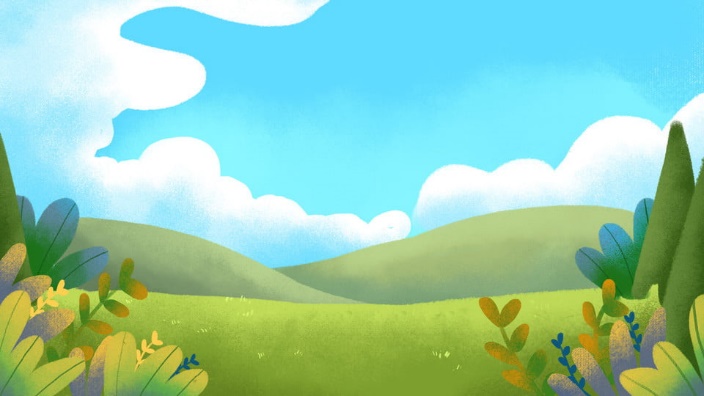 What is the date today?
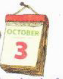 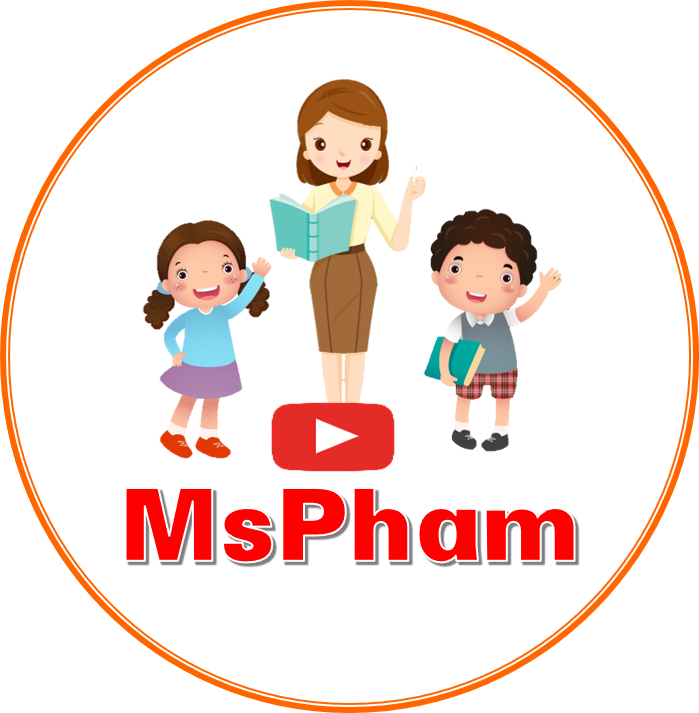 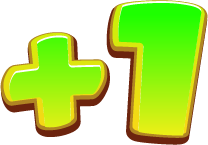 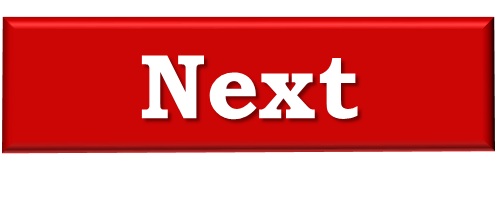 Ms Huyền Phạm
0936.082.789
The first of October
The second of October
The third of October
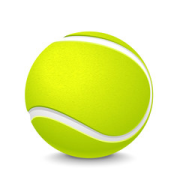 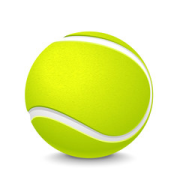 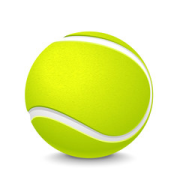 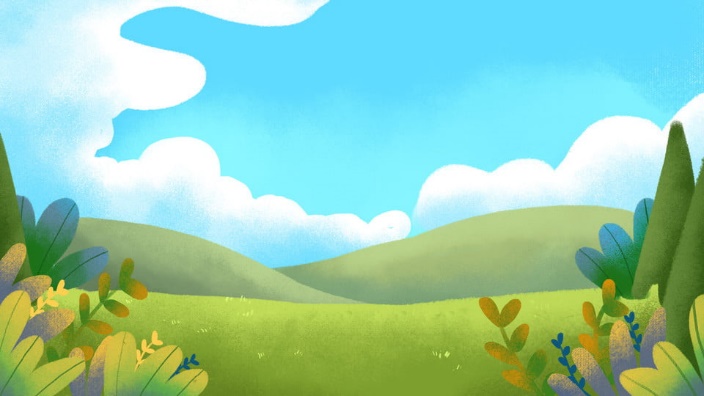 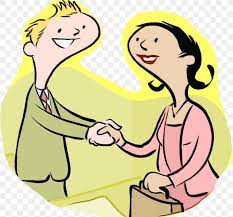 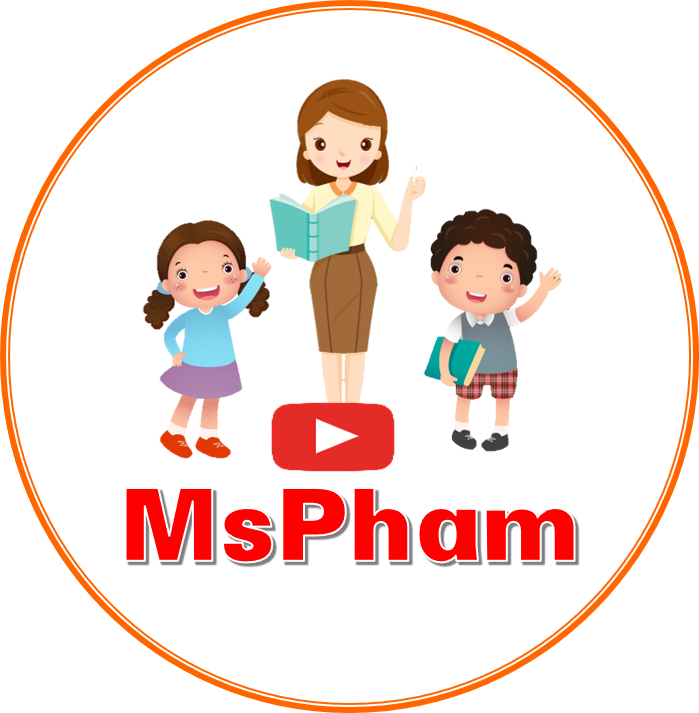 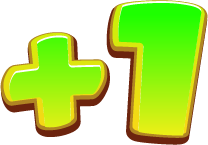 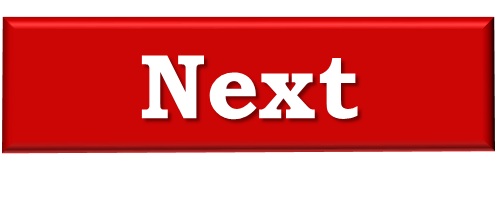 Ms Huyền Phạm
0936.082.789
Goodbye
See you later
Nice to meet you
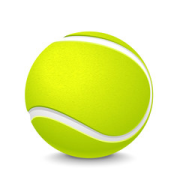 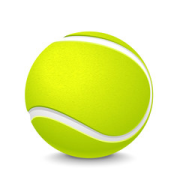 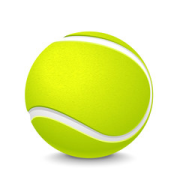 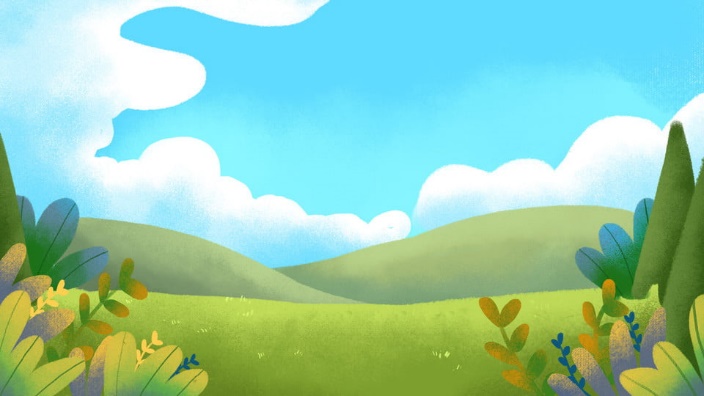 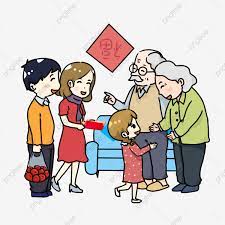 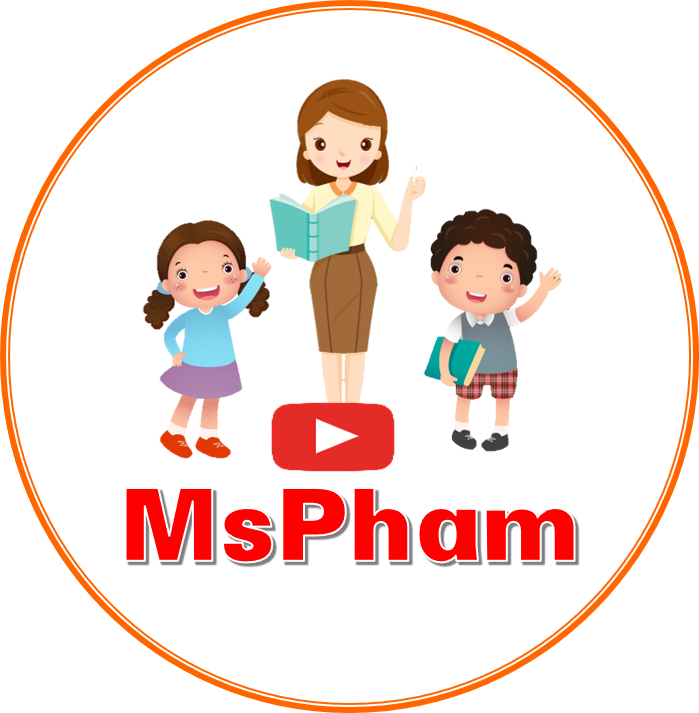 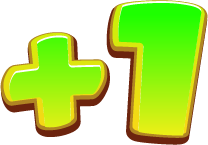 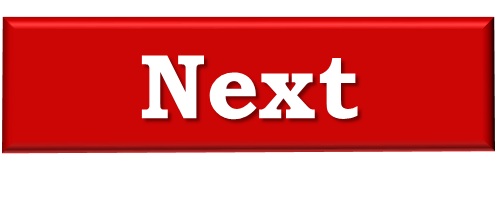 Ms Huyền Phạm
0936.082.789
Visit my friends
Visit my grandparents
Go to the zoo
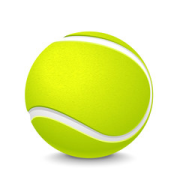 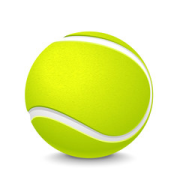 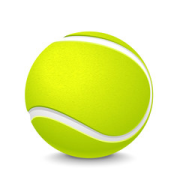 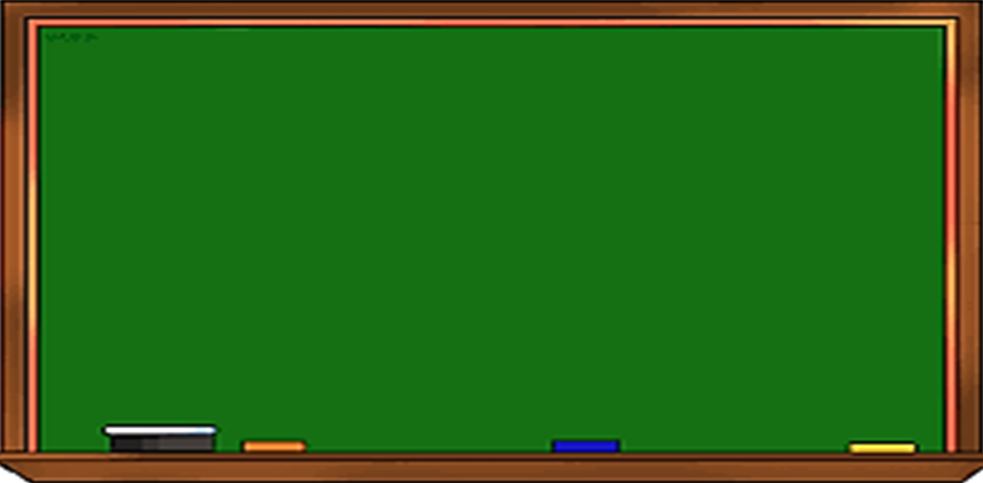 Tuesday, November  30th 2021
Unit 7: Lesson 3-P50 , Unit 8: Lesson 1-P52
III. Model sentences: mẫu câu
I. Phonics: ngữ âm
/fl/:  fly, floor, flat
/pl/: play, plane
1- What do you like doing? 
     I like taking photos.
2- What’s your hobby? 
     I like taking photos.
     My hobby is taking photos.
**Note: What’s = What is
I. New words: từ mới
riding a bikeplaying badmintonflying a kitetaking photoswatching TV
III. Homelink: BTVN
1-Luyện đọc P50,52 theo video, viết từ mới (2d)+ Mẫu câu(2d) + PH kí+ Chụp bài
2- Làm SBT P32,33 + Luyện thi IOE
Ans :1. b    2. a    3. b    4. a
Ans 
1. Mai is nine years old.
2. She likes collecting stamps and taking photos.
3. She doesn't like playing chess.
4. She wants a penfriend.
Example :Dear Mai,Nice to meet you! My name's is Sara and I'm nine years old, too. I'm English. I live in London with my family. I live near my school so I walk to school every day. I like taking photos, too. I like playing the piano but I don't like playing football. I really want a pen-friend. Let's be friends.
Sưu tầm những thứ mà em thích (ví dụ: nhãn dán có hình, tem, giấy gói kẹo,...) và trình bày chúng cho cả lớp xem.